IMS2024 
Interactive Forum (IF) Poster Guidelines
1
Instructions on IF Poster Preparation
Your Interactive Forum (IF) presentation(s) at IMS2024 will consist of an electronic “poster” on a horizontal monitor, using the provided computer.
A single, electronic poster discussing the participant’s research in broad strokes. This poster should include a penta chart, which covers the primary motivations, insights, and results of the project. 
Participants are responsible for preparing and bringing their poster to their specific IF session on a USB drive.
IMPORTANT NOTE:  IF Presenters MUST check in with the Session Chair(s) at the Check-In Area at least 15 minutes prior to the start of their session.
Penta Chart
A penta chart provides a concise summary of a paper/project by displaying principle information needed to understand the project in a clear and easy-to-read manner. 
A penta chart example is provided on Slide 4. The entire poster should be prepared in landscape 16 x 9 format in PowerPoint or PDF format. 
The penta chart is divided into five sections:
Status quo – Background and motivation, current state-of-the-art. What problem are you trying to solve, or what improvement are you trying to make?
New insights – Describe what’s new about your approach. Why should people care?
Description - Main achievements, concept, how it works, assumptions and weaknesses.
Quantitative impacts – What were your results, and how do these compare with existing technologies/techniques?
Proposed concept goal - Final product of your work. Where is this leading, and what are the next steps?
Development of a Reconfigurable Low Cost Multi-Mode Radar System for Contactless Vital Signs Detection F. Quaiyum, L. Ren, S. Nahar, F. Foroughian, A. E. Fathy
Contactless Vital Signs Monitoring
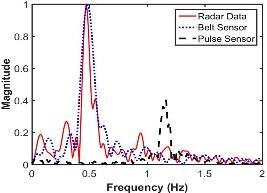 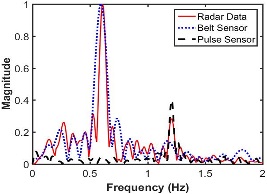 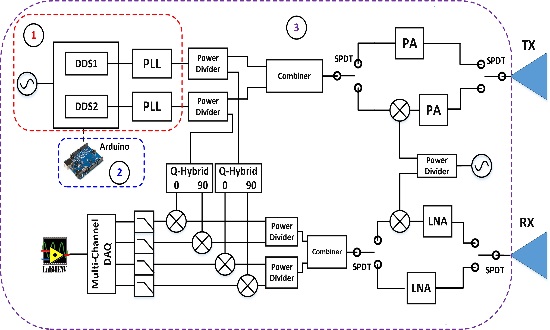 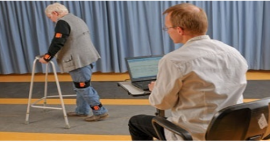 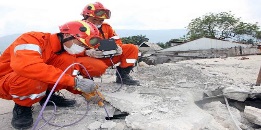 QUANTITATIVE IMPACT
STATUS QUO
Lower Band (2-4 GHz) SFCW mode. Lacks sensitivity, useful in through wall applications
Higher Band (7-9 GHz) SFCW mode for higher sensitivity
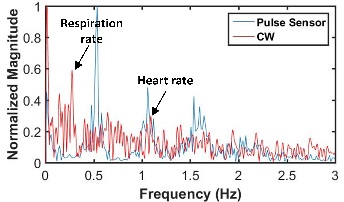 A hybrid approach required: UWB for short range heart rate detection and imaging, CW for long range vital signs
Traditional hybrid systems bulky, expensive and difficult to control
EXAMPLE
CW mode for long range vital signs detection
The transceiver is mainly composed of three parts:

Waveform Generator
Two channel DDS board where each channel can be independently configured 

Capable of providing either a CW signal or SFCW signal

Microcontroller
Configures the waveform generator to perform in CW or in SFCW mode

Controls the SPDT switches enabling center frequency reconfiguration

Microwave Front End
Consisting of the Amplifiers, Mixers, Power Dividers and Antennas
DESCRIPTION
Multi-Mode Radar System featuring:

Minimal Size, Weight, and Power (SWAP) capable of high-resolution, and high-quality imaging

Low cost due to the sharing of components

Totally controlled by a micro-controller

High sensitivity high frequency operation without the requirement of sophisticated PLL/DDS board
+
Hybrid Radar
CW Radar
UWB Radar
Multi-Mode Operation with Reconfigurability

UWB Mode

Short-range SAR operation

Center frequency shifting for higher sensitivity

CW Mode Operation 

Long range remote triage

Interferometry functionality using dual CW operation
PROPOSED CONCEPT GOALS
NEW INSIGHTS